ภาษาไทย ม. ๓
กลุ่มคำและประโยค
ประโยคความรวมซับซ้อน
ประโยคความเดียว + ส่วนขยาย
สันธาน
ประโยคความรวม
สันธาน
ประโยคความรวม + ส่วนขยาย
ประโยคความรวม +
 ส่วนขยาย
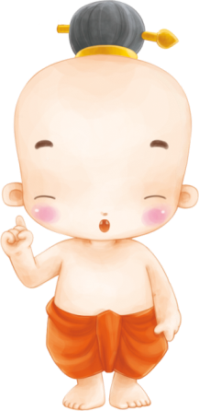 ประโยคความซ้อน
สันธาน
ประโยคความซ้อน
54
[Speaker Notes: แผนการจัดการเรียนรู้ที่ ๓ ประโยคความรวมซับซ้อน         เวลา ๑ ชั่วโมง
     ๒. ประโยคซับซ้อน
           ๒.๒ ประโยคความรวมซับซ้อน
                    ๑) ประโยคความรวมที่มีส่วนประกอบเป็นประโยคความเดียวซับซ้อน
                    ๒) ประโยคความรวมที่มีส่วนประกอบเป็นประโยคความรวม
                    ๓) ประโยคความรวมที่มีส่วนประกอบเป็นประโยคความซ้อน
     จากหนังสือเรียน รายวิชาพื้นฐาน ภาษาไทย ม. ๓ เล่ม ๑ ของบริษัท สำนักพิมพ์วัฒนาพานิช จำกัด]
เลือกประโยคความรวม
มะพร้าวแก่หล่นลงพื้น
กระต่ายตื่นเพราะได้ยินเสียง
มะพร้าวหล่น
กระต่ายวิ่งหนี
พอมะพร้าวหล่น กระต่ายก็ตื่น และวิ่งหนี
กระต่ายวิ่งหนีเสียงมะพร้าว
พอมะพร้าวหล่นกระต่ายก็ตื่น
กระต่ายตกใจตื่น
เพราะลมพัดมะพร้าวหล่น
กระต่ายบอกสัตว์ทั้งหลายว่าฟ้าถล่ม
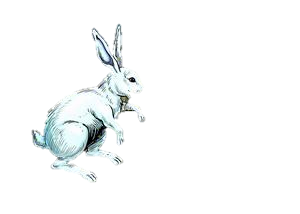 เพราะลมพัดมะพร้าวหล่น กระต่ายก็ตกใจตื่น
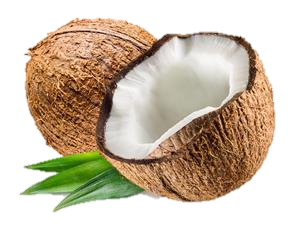 55
[Speaker Notes: ๑) ครูคลิกเพื่อแสดงประโยค แล้วให้นักเรียนช่วยกันเลือกว่าประโยคใดเป็นประโยคความรวม 
     พร้อมทั้งวิเคราะห์ประโยคแต่ละประโยค
๒) ครูคลิกเพื่อแสดงคำตอบ และนำประโยคความเดียวอีก ๑ ประโยค ไปขยายประโยคความรวม 
      ให้นักเรียนช่วยกันสังเกตว่ามีเนื้อความชัดเจนขึ้นหรือไม่ แล้วครูอธิบายให้นักเรียนเข้าใจว่า
      ประโยคลักษณะนี้เรียกว่า ประโยคความรวมซับซ้อน
๓) ครูนำเข้าสู่บทเรียนโดยใช้เวลาประมาณ ๕ นาที หรือให้ครูใช้เวลาตามความเหมาะสม]
๒. ประโยคซับซ้อน
๒.๒ ประโยคความรวมซับซ้อน
ประโยคความรวมซับซ้อน
คือ ประโยคความรวมที่ประกอบด้วยประโยคความเดียวมากกว่า ๒ ประโยค โดยมีสันธานเป็นตัวเชื่อมเนื้อความของประโยคความเดียวทั้ง ๒ ประโยค และเนื้อความหรือใจความเป็นอย่างเดียวกันหรือต่างกันก็ได้
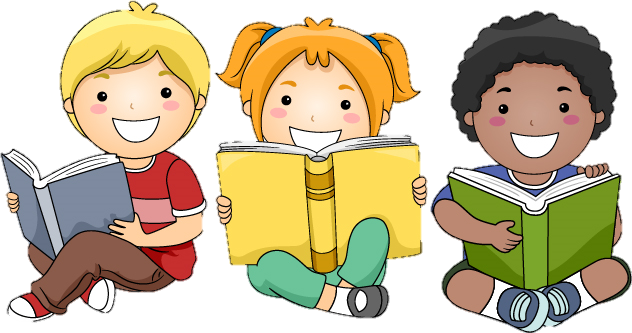 56
[Speaker Notes: ๒. ประโยคซับซ้อน
      ๒.๒ ประโยคความรวมซับซ้อน
               ๑) ครูแบ่งนักเรียนออกเป็น ๔ กลุ่ม ครูแจกหมายเลขประจำกลุ่มให้ทุกกลุ่ม ครูให้นักเรียนศึกษา
และทำความเข้าใจเรื่อง ประโยคความรวมซับซ้อน โดยใช้เนื้อหาจากหนังสือเรียน รายวิชาพื้นฐาน ภาษาไทย 
ม. ๓ เล่ม ๑ ของบริษัท สำนักพิมพ์วัฒนาพานิช จำกัด แล้วครูอธิบายประกอบการซักถามเพิ่มเติม
               ๒) ครูให้นักเรียนตั้งคำถามเกี่ยวกับประโยคความรวม กลุ่มละ ๒ คำถาม แล้วส่งคำถามเวียน
ให้กลุ่มอื่นช่วยกันตอบคำถาม เมื่อครบทุกกลุ่มให้เจ้าของคำถามเป็นผู้ตอบ โดยมีครูคอยชี้แนะ
               ๓) ครูเขียนประโยคความรวมซับซ้อน ๑๐ ประโยค ให้นักเรียนช่วยกันวิเคราะห์ โดยทำเป็นตาราง
วิเคราะห์ แล้วช่วยกันเฉลยคำตอบ 
               ๔) ครูให้นักเรียนทำกิจกรรมและครูอธิบายสรุปโดยใช้เวลาประมาณ ๑๕ นาที หรือให้ครูใช้เวลา
ตามความเหมาะสม]
๒. ประโยคซับซ้อน
๒.๒ ประโยคความรวมซับซ้อน
ลักษณะของประโยคความรวมซับซ้อน
๑)
ประโยคความรวมที่มีส่วนประกอบเป็นประโยคความเดียวซับซ้อน
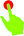 ๒)
ประโยคความรวมที่มีส่วนประกอบเป็นประโยคความรวม
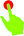 ๓)
ประโยคความรวมที่มีส่วนประกอบเป็นประโยคความซ้อน
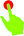 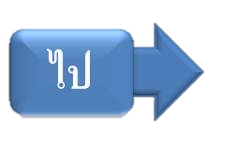 57
[Speaker Notes: ๒. ประโยคซับซ้อน
      ๒.๒ ประโยคความรวมซับซ้อน
               ๑) ครูอธิบายสรุปลักษณะของประโยคความรวมซับซ้อน โดยใช้เนื้อหาจากหนังสือเรียน 
รายวิชาพื้นฐาน ภาษาไทย ม. ๓ เล่ม ๑ ของบริษัท สำนักพิมพ์วัฒนาพานิช จำกัด
               ๒) ครูคลิกเพื่อแสดงลักษณะของประโยคความรวมซับซ้อน
               ๓) ครูคลิกที่หัวข้อ เพื่อเชื่อมโยงไปยังเฟรมเนื้อหาที่ต้องการ หรือคลิกที่ปุ่มไปเพื่อข้าม
ไปยังหัวข้อถัดไป]
๒. ประโยคซับซ้อน
๒.๒ ประโยคความรวมซับซ้อน
๑) ประโยคความรวมที่มีส่วนประกอบเป็นประโยคความเดียวซับซ้อน
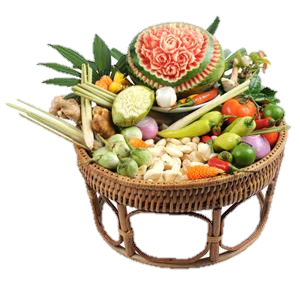 พืชสมุนไพรมิได้มีประโยชน์เฉพาะการปรุงอาหารเท่านั้น แต่ยังนำมาทำยาสมุนไพรรักษาโรคอีกด้วย
ประโยคนี้เป็นประโยคความเดียว ๒ ประโยค มีสันธาน แต่ เป็นตัวเชื่อม ดังนี้
พืชสมุนไพรมิได้มีประโยชน์เฉพาะการปรุงอาหารเท่านั้น
(พืชสมุนไพร) ยังนำมาทำยาสมุนไพรรักษาโรคอีกด้วย
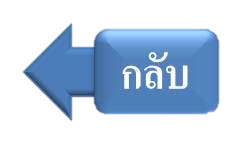 58
[Speaker Notes: ๒. ประโยคซับซ้อน
      ๒.๒ ประโยคความรวมซับซ้อน
               ๑) ครูอธิบายสรุปประโยคความรวมที่มีส่วนประกอบเป็นประโยคความเดียวซับซ้อน โดยใช้เนื้อหา
จากหนังสือเรียน รายวิชาพื้นฐาน ภาษาไทย ม. ๓ เล่ม ๑ ของบริษัท สำนักพิมพ์วัฒนาพานิช จำกัด
               ๒) ครูคลิกเพื่อแสดงประโยคความรวมที่มีส่วนประกอบเป็นประโยคความเดียวซับซ้อน
               ๓) ครูคลิกที่ปุ่มกลับ เพื่อกลับสู่เนื้อหาเฟรมหลัก]
๒. ประโยคซับซ้อน
๒.๒ ประโยคความรวมซับซ้อน
๒) ประโยคความรวมที่มีส่วนประกอบเป็นประโยคความรวม
เขารับประทานอาหารรสจัด แต่ฉันรับประทานผลไม้รสเปรี้ยว ดังนั้นเขาจึง
ปวดท้อง แต่ฉันท้องเสีย
ประโยคความรวม
ประโยคความรวม
คำเชื่อม
• เขาปวดท้องแต่ฉันท้องเสีย
• เขารับประทานอาหารรสจัด แต่ฉัน
  รับประทานผลไม้รสเปรี้ยว
ดังนั้น...จึง
ประโยคความเดียว
ประโยคความเดียว
• เขาปวดท้อง
• เขารับประทานอาหารรสจัด
• ฉันท้องเสีย
• ฉันรับประทานผลไม้รสเปรี้ยว
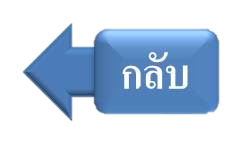 คำเชื่อม
แต่
คำเชื่อม
แต่
59
[Speaker Notes: ๒. ประโยคซับซ้อน
      ๒.๒ ประโยคความรวมซับซ้อน
               ๑) ครูอธิบายสรุปประโยคความรวมที่มีส่วนประกอบเป็นประโยคความรวม โดยใช้เนื้อหา
จากหนังสือเรียน รายวิชาพื้นฐาน ภาษาไทย ม. ๓ เล่ม ๑ ของบริษัท สำนักพิมพ์วัฒนาพานิช จำกัด
               ๒) ครูคลิกเพื่อแสดงประโยคความรวมที่มีส่วนประกอบเป็นประโยคความรวม
               ๓) ครูคลิกที่ปุ่มกลับ เพื่อกลับสู่เนื้อหาเฟรมหลัก]
๒. ประโยคซับซ้อน
๒.๒ ประโยคความรวมซับซ้อน
๓) ประโยคความรวมที่มีส่วนประกอบเป็นประโยคความซ้อน
เขาตั้งใจจะไปนมัสการพระธาตุที่ประดิษฐานบนเจดีย์ภูเขาทอง แต่ต้องประสบปัญหาเพราะฝนตกหนัก
ประโยคความซ้อน
ประโยคความซ้อน
คำเชื่อม
• ต้องประสบปัญหาเพราะฝนตกหนัก
แต่
• เขาตั้งใจจะไปนมัสการพระธาตุที่
  ประดิษฐานบนเจดีย์ภูเขาทอง
ประโยคหลัก
• เขาตั้งใจจะไป 
  นมัสการพระธาตุ
• (เขา) ต้องประสบ
  ปัญหา
ประโยคหลัก
ประโยคย่อย
• ประดิษฐานบนเจดีย์
   ภูเขาทอง
ประโยคย่อย
• ฝนตกหนัก
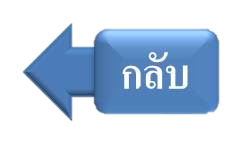 เพราะ
คำเชื่อม
ที่
คำเชื่อม
60
[Speaker Notes: ๒. ประโยคซับซ้อน
      ๒.๒ ประโยคความรวมซับซ้อน
               ๑) ครูอธิบายสรุปประโยคความรวมที่มีส่วนประกอบเป็นประโยคความซ้อน โดยใช้เนื้อหา
จากหนังสือเรียน รายวิชาพื้นฐาน ภาษาไทย ม. ๓ เล่ม ๑ ของบริษัท สำนักพิมพ์วัฒนาพานิช จำกัด
               ๒) ครูคลิกเพื่อแสดงประโยคความรวมที่มีส่วนประกอบเป็นประโยคความซ้อน
               ๓) ครูคลิกที่ปุ่มกลับ เพื่อกลับสู่เนื้อหาเฟรมหลัก]
เรื่องน่ารู้ : ประโยคซับซ้อน
ประโยคที่นำมารวมกัน เกิดเป็นประโยคซับซ้อนหลายลักษณะ เช่น
ประโยคความเดียวรวมกับประโยคความรวม
• เขามาไม่ได้ เพราะฝนตกและรถติด
          • เขามาไม่ได้                                           ประโยคความเดียว
          • ฝนตกและรถติด                                   ประโยคความรวม
            เพราะ                                                    คำเชื่อม
            ประโยคทั้งหมด                                    ประโยคความซ้อน
ประโยคความรวมรวมกับประโยคความเดียว
• พ่อและแม่เป็นทหาร แต่ฉันเป็นนักดนตรี
          • พ่อและแม่เป็นทหาร                           ประโยคความรวม
          • ฉันเป็นนักดนตรี	                          ประโยคความเดียว
             แต่                                                       คำเชื่อม
             ประโยคทั้งหมด                                  ประโยคความรวม
61
[Speaker Notes: เรื่องน่ารู้ ครูอธิบายเรื่อง ประโยคซับซ้อน เพื่อเสริมความรู้ให้แก่นักเรียน นอกเหนือจากความรู้ในบทเรียน 
เพื่อให้นักเรียนมีความรู้กว้างขวางขึ้น]
เรื่องน่ารู้ : ประโยคซับซ้อน
ประโยคความรวมรวมกับประโยคความรวม
• ฉันและน้องเล่นเปียโนเก่ง เพราะพ่อและแม่ฝึกให้
   • ฉันและน้องเล่นเปียโนเก่ง                      ประโยคความรวม
   • พ่อและแม่ฝึกให้                                     ประโยคความรวม
      เพราะ                                                     คำเชื่อม
      ประโยคทั้งหมด                                     ประโยคความซ้อน
• พรุ่งนี้ตากับยายจะไปวัด ส่วนพ่อและแม่จะไปหัวหิน
          • พรุ่งนี้ตากับยายจะไปวัด                          ประโยคความรวม
          • พ่อและแม่จะไปหัวหิน                            ประโยคความรวม
             ส่วน                                                        คำเชื่อม
             ประโยคทั้งหมด                                      ประโยคความรวม
62
[Speaker Notes: เรื่องน่ารู้ ครูอธิบายเรื่อง ประโยคซับซ้อน เพื่อเสริมความรู้ให้แก่นักเรียน นอกเหนือจากความรู้ในบทเรียน 
เพื่อให้นักเรียนมีความรู้กว้างขวางขึ้น]
แยกประโยคความรวมซับซ้อน
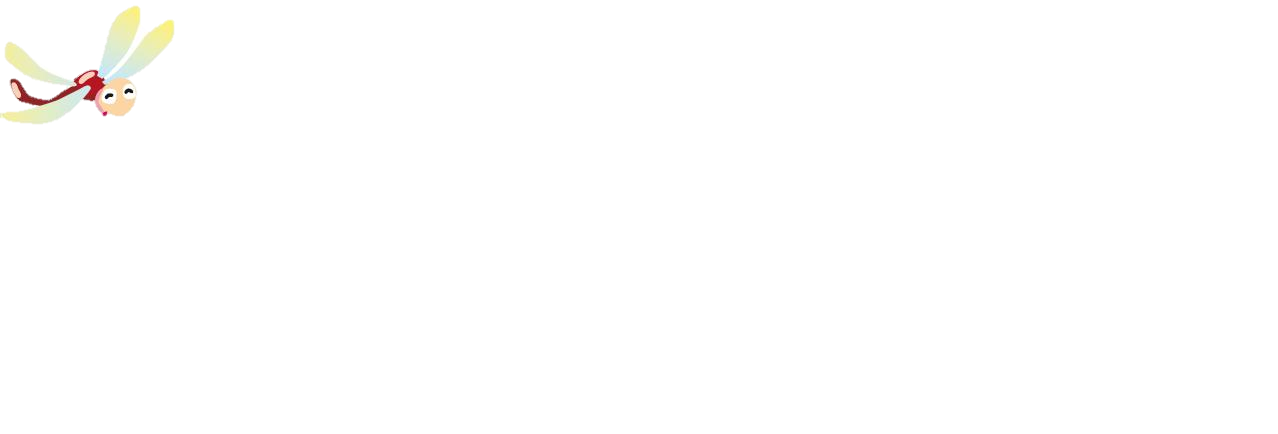 ๑. บรรดาญาติ ๆ พากันมาแสดงความยินดีกับเขาที่มหาวิทยาลัยและขอ
     ถ่ายภาพร่วมด้วย
ประโยคความเดียว ๑
ประโยคความเดียว ๑
บรรดาญาติ ๆ พากันมาแสดงความยินดีกับเขาที่มหาวิทยาลัย
ประโยคความเดียว ๒
ประโยคความเดียว ๒
บรรดาญาติ ๆ ขอถ่ายภาพร่วมด้วย
คำเชื่อม
และ
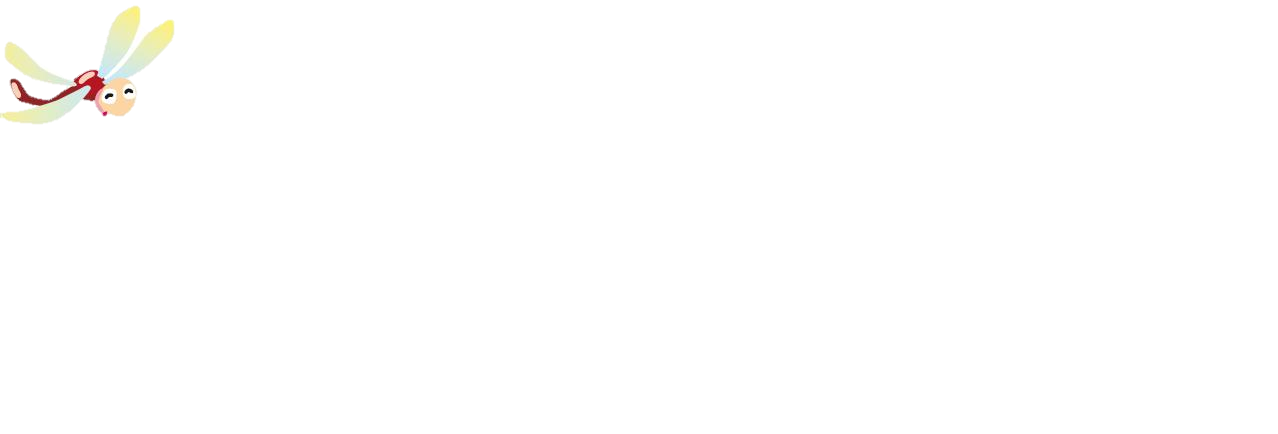 คำเชื่อม
๒. ทั้งพลายแก้วและขุนช้างพอใจนางพิมแต่นางพิมรักพลายแก้ว
ประโยคความเดียว ๓
พลายแก้วพอใจนางพิม
ขุนช้างพอใจนางพิม
นางพิมรักพลายแก้ว
ทั้ง...และ แต่
63
[Speaker Notes: ๑) ครูคลิกคำถามให้นักเรียนช่วยกันแยกประโยคความรวมซับซ้อนว่าประกอบด้วยประโยค
     ความเดียวอะไรบ้าง และมีคำใดเป็นคำเชื่อม
๒) ครูคลิกเพื่อแสดงคำตอบและอธิบายเพิ่มเติม
           ครูสามารถให้นักเรียนทำกิจกรรมทบทวนความรู้เพิ่มเติม กิจกรรมที่ ๔ ประโยคความรวม
      ซับซ้อน จากแบบฝึกทักษะ รายวิชาพื้นฐาน ภาษาไทย ม. ๓ เล่ม ๑ ของบริษัท สำนักพิมพ์
      วัฒนาพานิช จำกัด 
๔) ครูให้นักเรียนทำกิจกรรมโดยใช้เวลาประมาณ ๘ นาที หรือให้ครูใช้เวลาตามความเหมาะสม]
แยกประโยคความรวมซับซ้อน
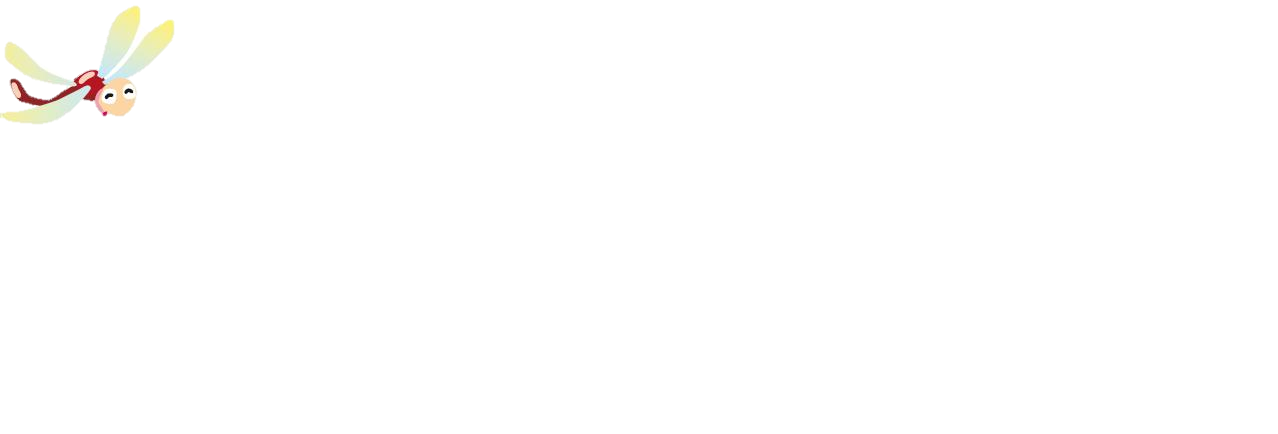 ๓.  แม่อยากให้ลูกเป็นนักวิทยาศาสตร์หรือนักปกครอง
ประโยคความเดียว ๑
ประโยคความเดียว ๑
แม่อยากให้ลูกเป็นนักวิทยาศาสตร์
ประโยคความเดียว ๒
ประโยคความเดียว ๒
แม่อยากให้ลูกเป็นนักปกครอง
คำเชื่อม
หรือ
คำเชื่อม
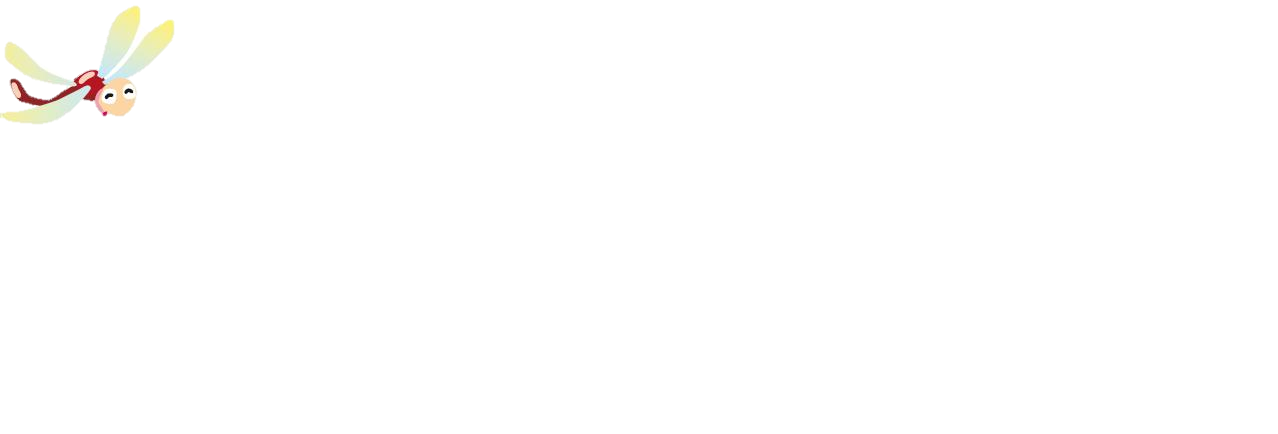 ประโยคความเดียว ๓
๔. พระปิดทวารไม่ได้ช่วยให้อยู่ยงคงกระพันหรือฟันไม่เข้ายิงไม่ออกแต่จะ
     ช่วยปิดป้องความชั่ว
พระปิดทวารไม่ได้ช่วยให้อยู่ยงคงกระพัน
พระปิดทวารไม่ได้ช่วยให้ฟันไม่เข้ายิงไม่ออก
พระปิดทวารจะช่วยปิดป้องความชั่ว
หรือ แต่
64
[Speaker Notes: ๑) ครูคลิกคำถามให้นักเรียนช่วยกันแยกประโยคความรวมซับซ้อนว่าประกอบด้วยประโยค
     ความเดียวอะไรบ้าง และมีคำใดเป็นคำเชื่อม
๒) ครูคลิกเพื่อแสดงคำตอบและอธิบายเพิ่มเติม
           ครูสามารถให้นักเรียนทำกิจกรรมทบทวนความรู้เพิ่มเติม กิจกรรมที่ ๔ ประโยคความรวม
      ซับซ้อน จากแบบฝึกทักษะ รายวิชาพื้นฐาน ภาษาไทย ม. ๓ เล่ม ๑ ของบริษัท สำนักพิมพ์
      วัฒนาพานิช จำกัด]
แยกประโยคความรวมซับซ้อน
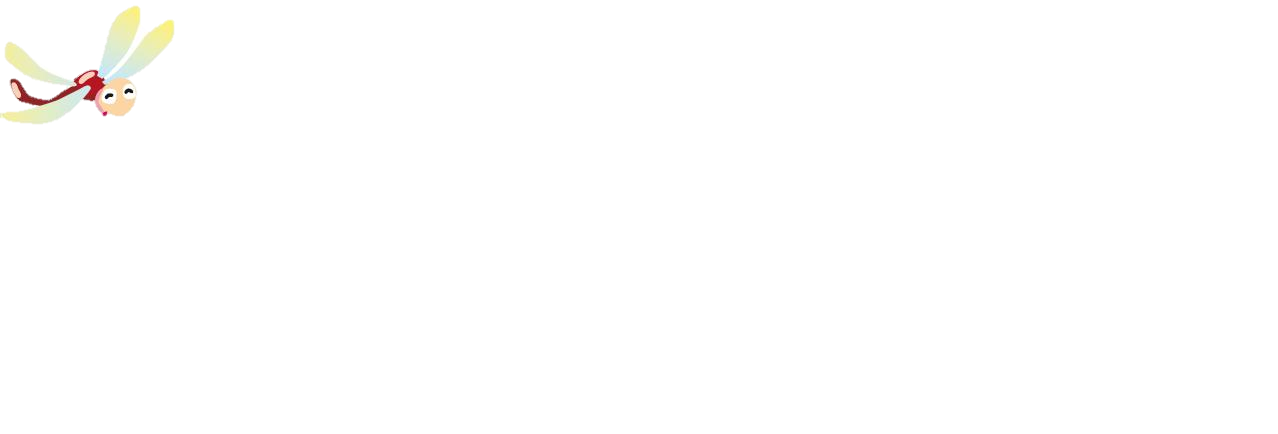 ๕. เขาทำความดีเพราะฉะนั้นความดีหรือพระจึงอยู่กับเขา
ประโยคความเดียว ๑
ประโยคความเดียว ๑
เขาทำความดี
ประโยคความเดียว ๒
ความดีอยู่กับเขา
ประโยคความเดียว ๒
พระอยู่กับเขา
เพราะฉะนั้น หรือ จึง
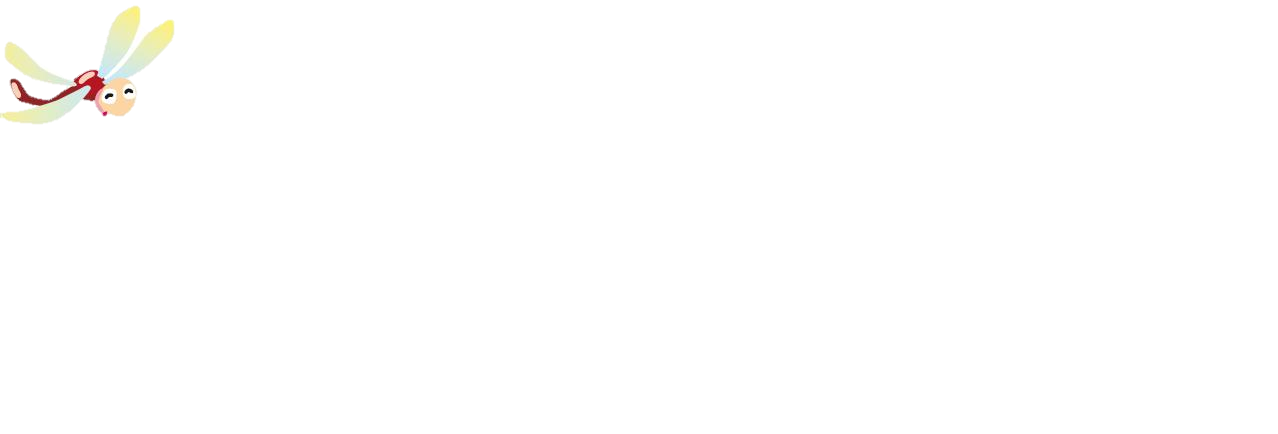 คำเชื่อม
คำเชื่อม
๖. ถึงเขาจะร่ำรวยแต่ถ้าเขาไม่รู้จักประหยัด เพราะฉะนั้นเขาอาจจะยากจน        
    หรือล้มละลายได้
ประโยคความเดียว ๓
เขาจะร่ำรวย
เขาไม่รู้จักประหยัด
ประโยคความเดียว ๓
เขาอาจจะยากจน
ประโยคความเดียว ๔
เขาล้มละลาย
65
ถึง  แต่ถ้า  เพราะฉะนั้น  หรือ
[Speaker Notes: ๑) ครูคลิกคำถามให้นักเรียนช่วยกันแยกประโยคความรวมซับซ้อนว่าประกอบด้วยประโยค
     ความเดียวอะไรบ้าง และมีคำใดเป็นคำเชื่อม
๒) ครูคลิกเพื่อแสดงคำตอบและอธิบายเพิ่มเติม
           ครูสามารถให้นักเรียนทำกิจกรรมทบทวนความรู้เพิ่มเติม กิจกรรมที่ ๔ ประโยคความรวม
      ซับซ้อน จากแบบฝึกทักษะ รายวิชาพื้นฐาน ภาษาไทย ม. ๓ เล่ม ๑ ของบริษัท สำนักพิมพ์
      วัฒนาพานิช จำกัด]
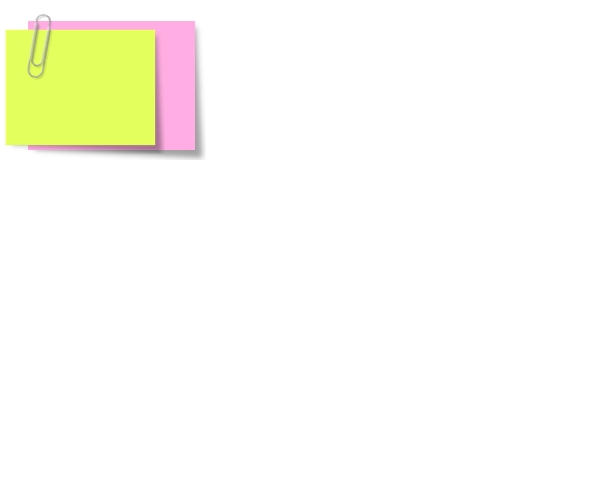 สรุปความรู้
ประโยคความรวมที่มีส่วนประกอบเป็นประโยคความเดียวซับซ้อน
ประโยคความรวมที่มีส่วนประกอบเป็นประโยคความรวม
ประโยคความรวมซับซ้อน
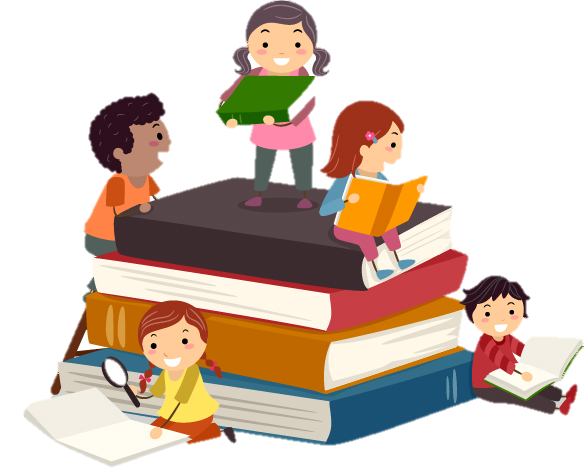 ประโยคความรวมที่มีส่วนประกอบเป็นประโยคความซ้อน
66
[Speaker Notes: สรุปความรู้เรื่อง ประโยคความรวมซับซ้อน
    ๑. ครูและนักเรียนร่วมกันสรุปความรู้เรื่อง ประโยคความรวมซับซ้อน
    ๒. ครูคลิกเพื่อแสดงข้อความสรุปทีละหัวข้อ
    ๓. ครูสรุปความรู้โดยใช้เวลาประมาณ ๒ นาที หรือให้ครูใช้เวลาตามความเหมาะสม]